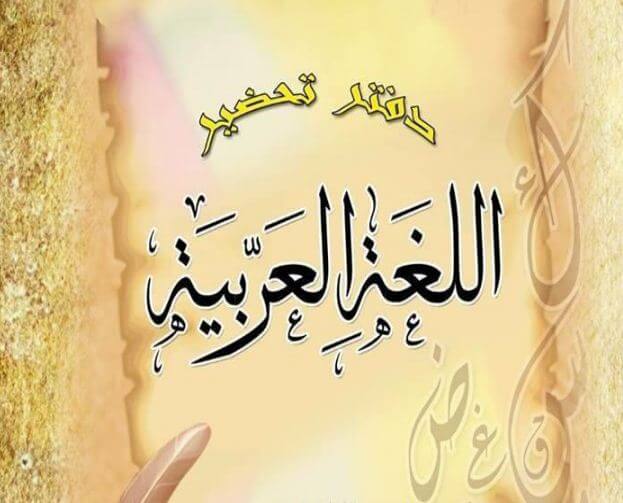 الأستاذة: هيفاء حزام صالح قائد قرعة
سادس- ثامن- تاسع- 1ث.
1442-1443هــ
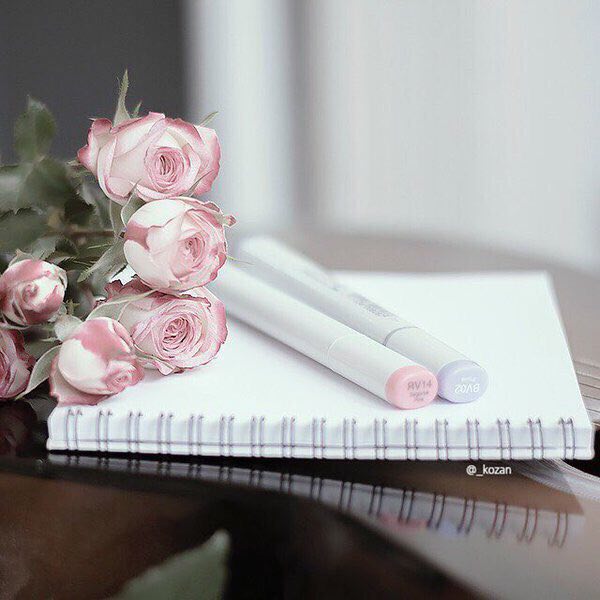 والله لو وضعوا الرئاسة في يدي
ورمـوا عليهـا مجلـس الـوزراء
ما اخــترت إلا أن أكــون معلما
يعطــي الجهــول فصاحة البلغاء
إرث النبــوة مــا أكــون بغـــيره
إلا قطـــين مــنـازل الجهــــــلاء
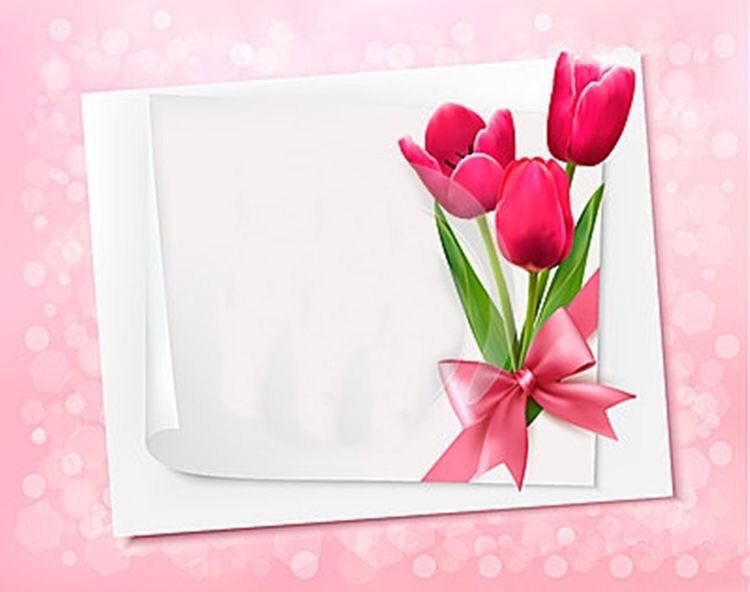 بيانات المعلمة
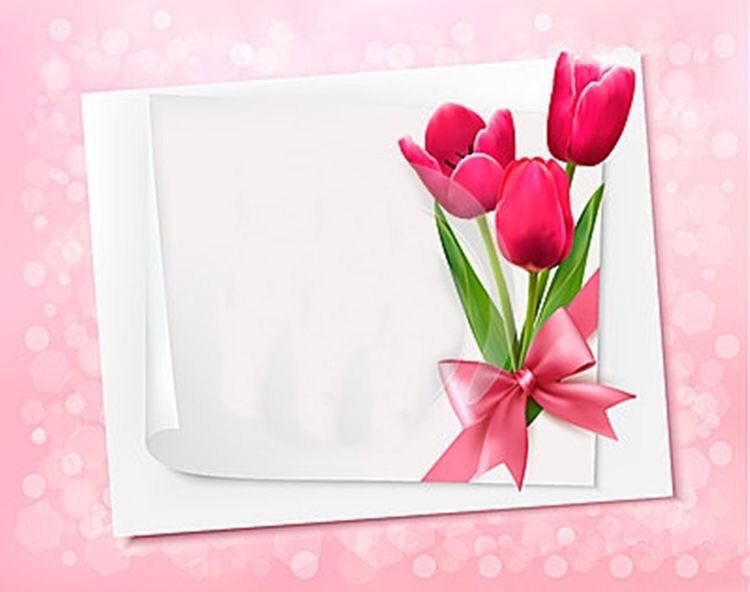 الرؤية والرسالة للوزارة
جدول الحصص
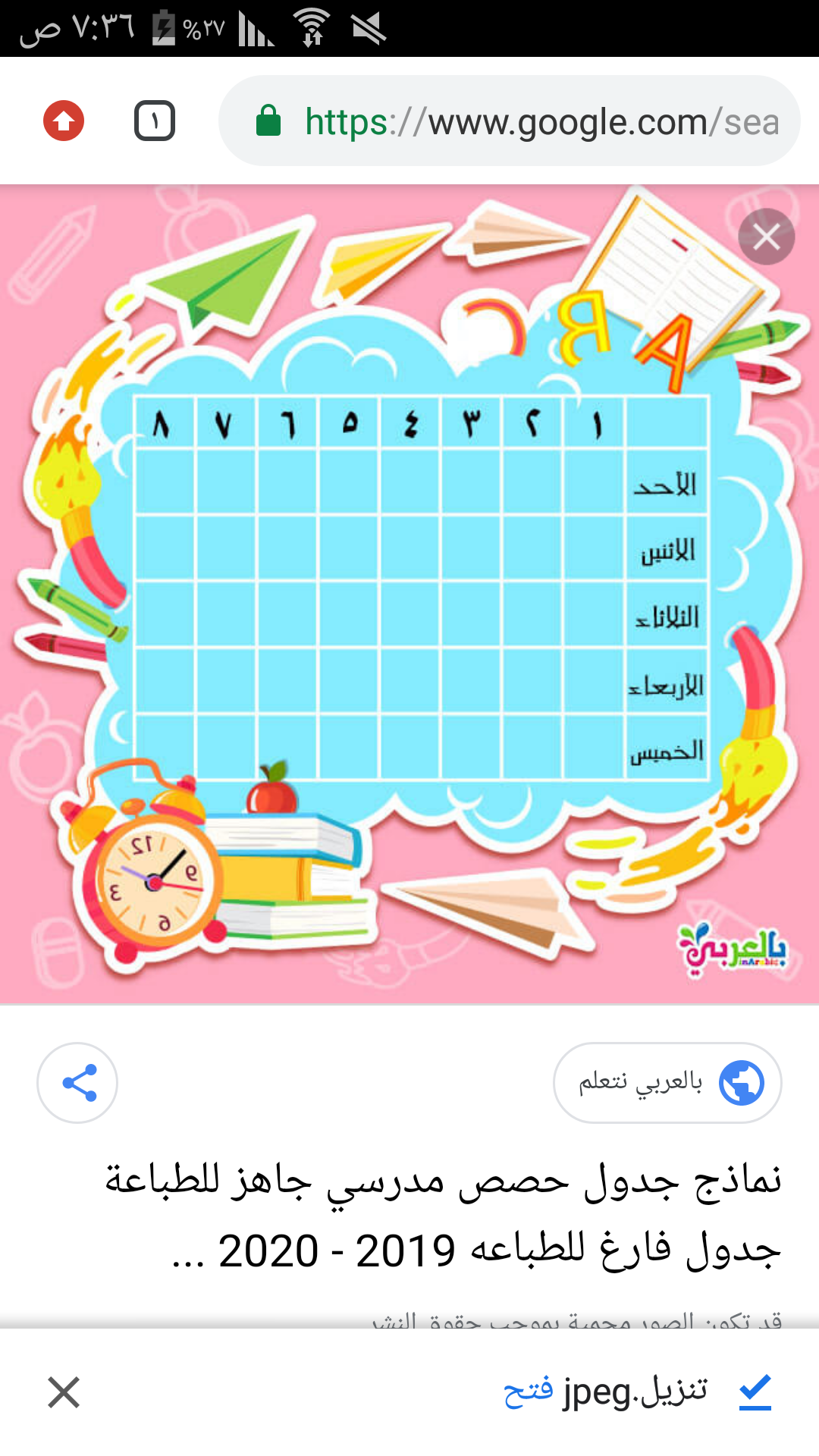 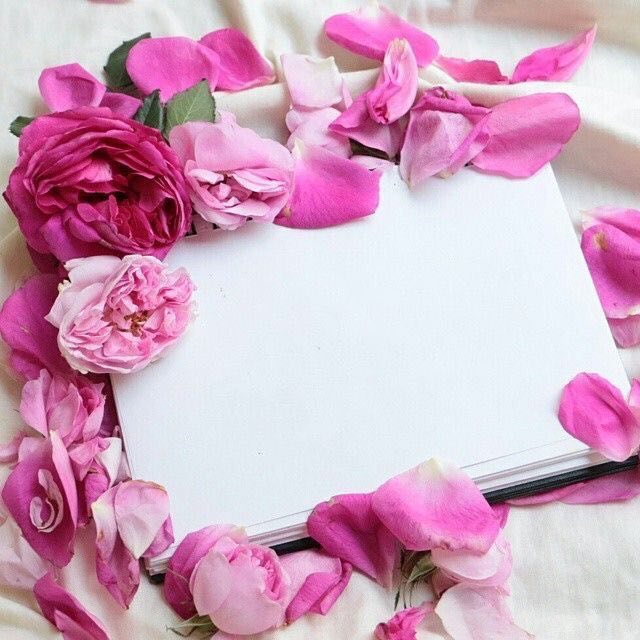 الرؤية والرسالة للمعلمة
«أنا لا ألقي درسا إنما أصنع أمة»
عناصر تحليل المحتوى عبر مجموعة البنية المعرفية
تصنيف الأهداف
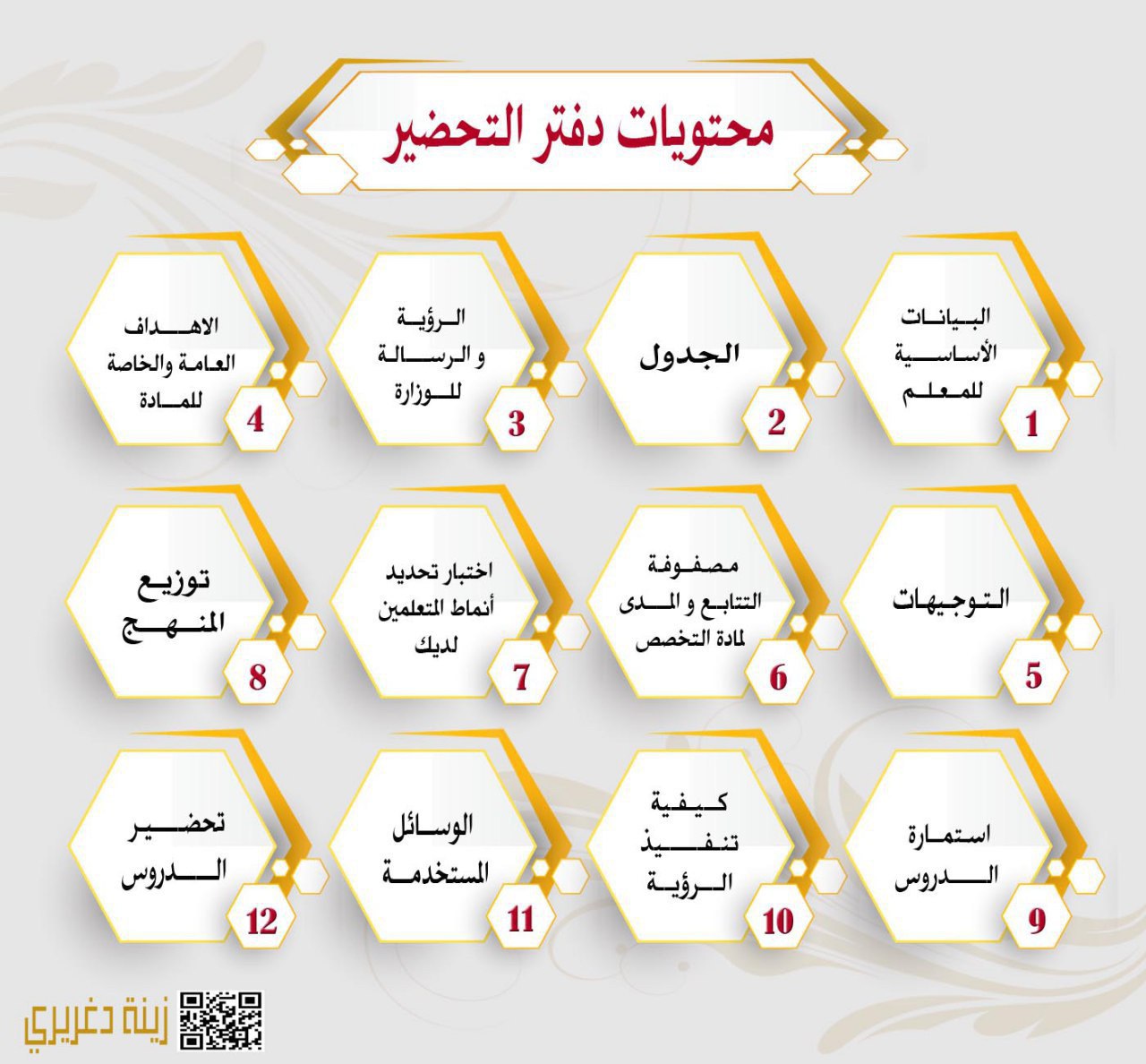 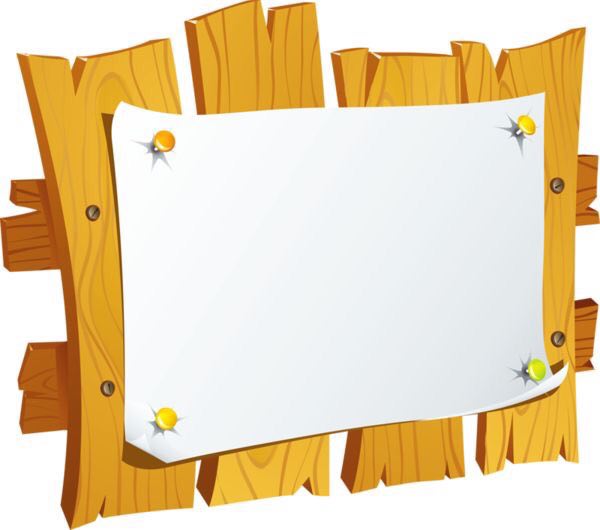 الأهداف العامة للمادة
أهداف تدريس اللغة العربية
الأهداف العامة لتدريس مواد اللغة العربية:
1- أن يعتز الطالب باللغة العربية  اعتزازا كبيرا  بسبب ما  حفظته لنا من أمجاد الإسلام و مثله العليا في الصدق ، و الوفاء ، و الشجاعة ، و الكرم .
2- أن يكتسب الطالب القدرة على التعبير الصحيح في التخاطب ، و التحدث، و الكتابة .
3- أن يتدرب الطالب على القراءة الصحيحة ، و النطق السليم ، و فهم الأفكار ،
4- أن يتدرب الطالب على أنواع القراءات المختلفة بعد تنمية مهارة القراءة لديه .
5- أن يتربى الذوق الأدبي الرفيع لدى الطالب حتى يدرك به جمال الأسلوب ، و روعته ، أو ضعفه ، و ركاكته
6- أن  تنمو  القدرة لدى الطالب على الفهم ، و الاستماع ، و استخلاص المعاني ، و الأفكار .
7- أن يتمكن الطالب من الاطلاع على ما في المكتبة العربية من المؤلفات ، و الكشف عما يعرض له من ألفاظ صعبة في المعاجم العربية المناسبة لمستواه .
8 - أن يلم الطالب بالقواعد الأساسية لفروع اللغة العربية ، و ينتفع بها ويقدر على استخدامها .
9- أن يجعل الطالب دراسته للغة وسيلة لفهم القرآن الكريم ، و السنة النبوية  .
10- أن يظفر الطالب بحفظ قدر كافٍ من النصوص الأدبية ، و أن يستمتع بها ، و يتذوق مظاهر الجمال فيها .
11- أن يحسن الطالب التعبير عما في نفسه ، وما تقتضيه المواقف سواء كان هذا التعبير شفهياً ، أو كتابياً بلغة مستقيمة .
12- أن يعرف الطالب من أساسيات الإملاء ما يمكنه من رسم الكلمات رسماً صحيحاً .
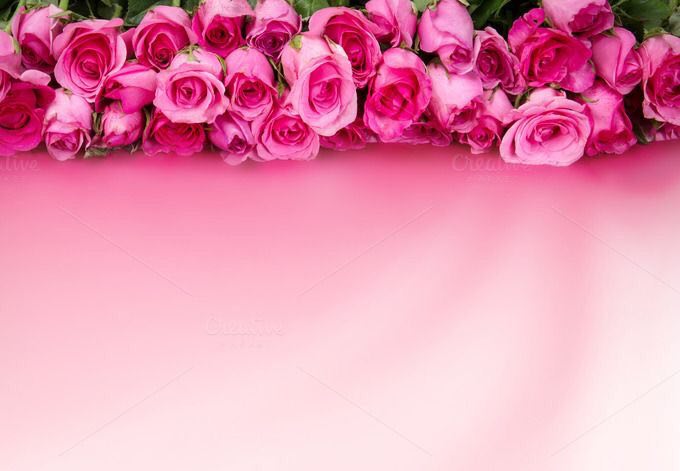 الأهداف الخاصة للمادة
الأهداف الخاصة  لتدريس  اللغة العربية:
1- أن يتأصل لدى الطالب أسس العقيدة الإسلامية السمحة .
2- أن يغرس لدى الطالب  الأخلاق الكريمة والمثل العليا الرفيعة .
3- أن تترسخ المثل العليا ، و المبادئ الفكرية و الروحية و الوطنية في نفوس الطلاب .
4-  أن تنمو  عواطف الإيثار و الخير و التضحية و حب العمل في نفوس الأبناء .
5- أن  تنمو  الثروة اللغوية عند الطلاب .
6- أن يتعود الطالب على المحافظة على الفصحى و الابتعاد عن العامية و معالجة الأخطاء الشائعة .
7- أن يتدرب الطالب على الارتقاء بأسلوبه في جميع المهارات .
8- أن  تنمو لدى الطالب  ملكة تركيب الجمل العربية  تحدثاً و كتابة .
9- أن ترتقى مهارة الإعراب لدى الطلاب و معرفة أهميته لفهم قواعد اللغة العربية .
10- أن تنمو  ملكة الحفظ عند الطلاب .
11- أن يتدرب الطالب على المحافظة على اللغة الفصحى و الابتعاد عن العامية بحفظ أكبر قدر من النصوص .
12-أن يتدرب الطالب على  الارتقاء بأسلوب الإنشاء ، و الشرح ، و التفسير .
13-أن  تنمو لدى الطالب ملكة  الذوق الجمالي في الكتابة ،و دقة الموازنة ، و قوة الانتباه لرسم الحروف 
14-أن يتدرب الطالب  على الكتابة الخالية من الأخطاء الإملائية .
15- أن تنمو عند الطالب الرغبة في القراءة الذاتية و التوسع القرائي.
16-أن يكتسب الطالب القدرة على   معالجة بعض المفاهيم الخطأ ،  و المحافظة على سلامة اللغة.
17- أن يتعرف الطالب على بعض الشخصيات الإسلامية والعلمية والتاريخية التي أثرت في حياة الأمة .
18- أن تنمو قدرة الطالب على التعبير السليم عن مشاعره ، و أفكاره ، وحاجاته .
19- أن يكتسب الطالب القدرة على التفكير المنظم من حيث تسلسل العناصر ، و حسن عرضها ، و ربطها بعضها ببعض
20- أن يكتب الطالب بعض الفنون التعبيرية، الوظيفي منا و ِالإبداعي، مراعياً الأسس الفنية لكل منها
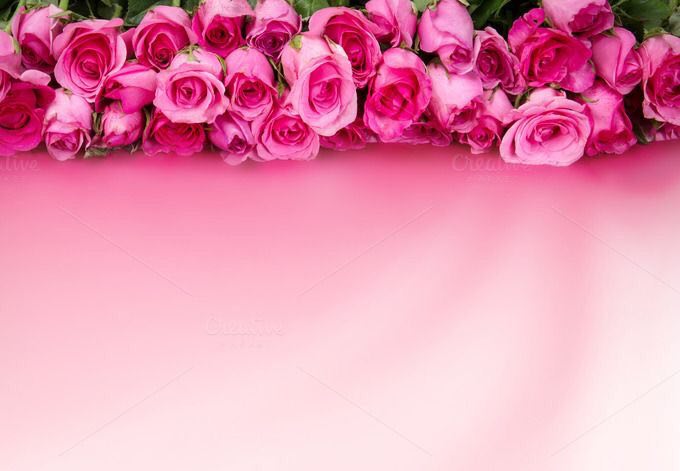 أهداف تدريس مادة القراءة:
تتحدد أهداف تدريس مادة القراءة فيما يلي: 
1- أن يتدرب الطلاب على القراءة. بأنواعها المختلفة .
2- أن يتعرف الطالب على مفردات لغوية جديدة من خلال ما يقرأ من دروس القراءة .
3- أن يكتسب الطالب ثقافة جديدة تمكنه من العيش فى الحياة والتغلب على ما يواجهه من عقبات .
4- أن يتمكن الطالب من الممارسة اللغوية الجيدة .
5- أن تنمو عند الطالب القدرة على التعلم الذاتي واكتساب المعرفة بنفسه عن طريق القراءة والبحث واستخدام المراجع والمعاجم ودوائر المعرفة المختلفة .
6- أن تزداد صلة الطالب  بكتاب الله وسنة رسوله الكريم صلى الله عليه وسلم.    
7- أن  يكتسب الطالب  ألفاظ وتراكيب لغوية جديدة من نصوص القراءة. 
8- أن تزداد   ثقافة الطلاب بما يكتسبونه من بطون الكتب من ألفاظ وأساليب. 
9- أن يتعلم الطالب  الربط بين مواد اللغة العربية بجميع فروعها. 
10- أن  يتعود الطلاب على مواجهة المواقف، وبث الثقة بالنفس والقضاء على الخوف والخجل. 
11- أن  تنمو عند الطلاب  عادة القراءة ( المطالعة الحرة ) لاكتساب المعرفة والثقافة .
12- أن يتعرف الطالب على أبطال القصص المقررة عليه ويستفيد منهم فى حياته .
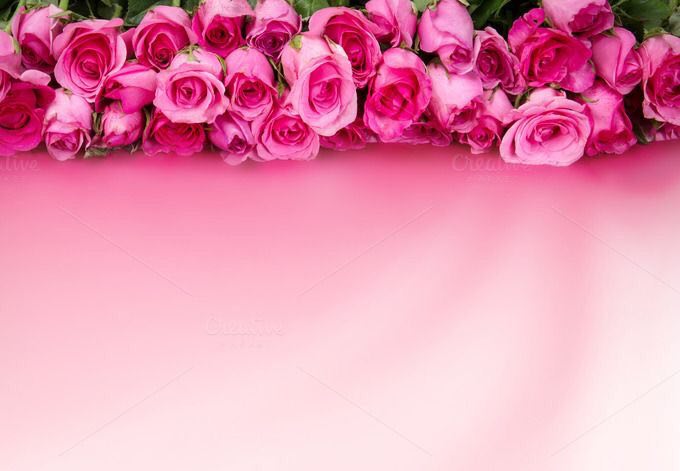 أهداف تدريس  مادة القواعد ( النحو والصرف):
يمكن تحديد أهداف تدريس  مادة القواعد ( النحو والصرف) فيما يلي: 
1- أن يتعرف الطالب على القواعد النحوية المقررة ويقدر على استخدامها .
2- أن يتذكر الطالب القواعد النحوية التي سبقت دراستها فى السنوات السابقة ويربط بينها .
3- أن يستشعر الطالب قيمة دراسة قواعد اللغة العربية فى حياته .
4- أن يتدرب الطالب على استخدام قواعد اللغة العربية استخداما صحيحا فى القراءة والكتابة .
5- أن يتدرب الطالب  على التعبير الصحيح، وضبط الأساليب وتفهم القرآن الكريم والوقوف على أسراره. 
6- أن  يتعود الطلاب على دقة الملاحظة والتمييز بين الخطأ والصواب فيما يسمعون ويقرؤون مما يساعدهم على فهم معاني الجمل والأساليب. 
7- أن يتدرب الطلاب على دقة التفكير والبحث العقلي الدقيق. 
8- أن يكتسب  الطلاب قدرات نحوية تمكنهم من تقويم ألسنتهم عند القراءة. 
9- أن  تنمو الثروة اللغوية عند  الطلاب وتزويدهم بكثير من الألفاظ والتراكيب بفضل ما يعرض عليهم من أمثلة وأساليب.  
10 -  أن يتدرب الطلاب على فهم التراكيب المعقدة والأساليب الغامضة والتعرف على أسباب تعقيدها أو غموضها.
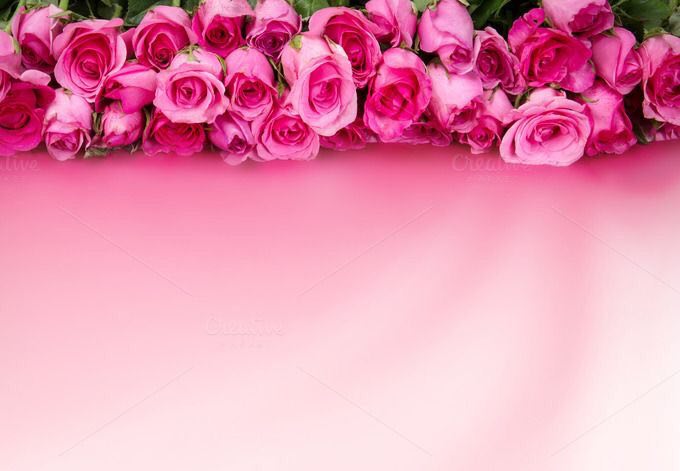 أهداف تدريس مادة الأدب والنصوص:
يمكن  تحديد الأهداف العامة لتدريس مادة الأدب والنصوص فيما يلي: 
1- أن يتعرف الطالب على عصور الأدب العربي المختلفة وسمات الأدب في كل عصر منها .
2- أن يتعرف الطالب على نماذج مختلفة من الأدب العربي في عصوره المختلفة .
3- أن يتعرف الطالب على بعض شعراء العرب في عصور الأدب المختلفة .
4- أن يتعرف الطالب على بعض ملامح حياة العرب في مختلف العصور عن طريق دراسة نماذج الأدب في العصور المختلفة 
5- أن يتعرف الطالب على أثر الإسلام في الشعر واثره في العلم والأدب .
6- أن يتعرف الطالب على أثر القرآن الكريم . الحديث الشريف في الشعر والنثر .
7- أن يتدرب الطالب على النقد الأدبي للدروس المقررة عليه شعرا ونثرا .
8- أن يتذوق الطالب التعبيرات الجمالية التى ترد فى النصوص المقررة عليه ويقدر على محاكاتها .
9- أن يتعرف الطالب  على  فصاحة الرسول صلى الله عليه وسلم والوقوف على أثر القرآن الكريم في الأدب. 
10-  أن يتعرف الطالب على جمال الأدب العربي والكشف عما حفل به من عناصر الأصالة والقوة، ليزداد الطلاب شغفاً وإقبالاً عليه. 
11- أن  يتدرب الطلاب على القراءة الصحيحة لمختلف الألوان الأدبية وتنمية حاسة الذوق من خلال إدراكهم لمواطن الجمال في النص الأدبي.  
12-  أن يتسع أفق الطلاب الأدبي من خلال تنمية خيالهم وابتكاراتهم.  
13-  أن يتزود الطلاب بالأفكار والمعاني والقيم الأخلاقية مما يدخل في تكوينهم الفكري والثقافي. 
14- أن  يتدرب الطلاب على حسن الأداء وجودة الإلقاء وتمثيل المعنى.   
15- أن يكتسب الطالب القدرة على إصدار الأحكام فى مجال الإبداع الأدبي وأن تتسع ميوله وتتنوع .
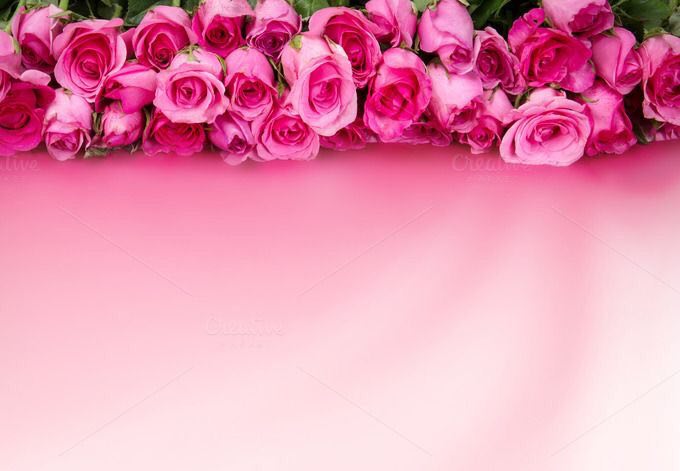 أهداف تدريس مادة البلاغة:
11أهداف تدريس البلاغة والنقد:
يمكن تحديد أهداف تدريس البلاغة والنقد فيما يلي: 
1- أن يتعرف الطالب على علوم البلاغة الثلاثة ودروس كل علم منها .
2- أن يتذوق الطالب التعبيرات الجمالية ويقدر على محا كاتها بنفسه .
3- أن يتدرب الطالب على محاكاة الأدب شعره ونثره الذى يقوم بدراسته .
4- أن يتعرف الطالب مقايس الجمال التي وضعها علماء البلاغة ويستخدمها فى نقد ما يقرأ .
5- أن يتدرب الطالب على حفظ كثير من نماذج الأدب العربي شعره ونثره التي تتسم بالجمال .
6- أن يتمكن الطالب من التعبير عن احاسيسه وعواطفه بأسلوب بلاغي جميل .
7- أن  يتعرف الطلاب بأن تذوق الأدب وفهمه فهماً دقيقاً لا يقف عند تصور المعنى للنص بل يتجاوزه إلى معرفة الخصائص والمزايا الفنية. 
8- أن يتعرف الطالب  النواحي الجمالية والفنية في الأدب وكشف أسرار الجمال و تأثيره في النفس.  
9- أن  يتمكين الطلاب من إنشاء الكلام الجيد بمحاكاة النماذج البلاغية. 
10- أن يكتسب الطلاب  القدرة على إجادة المفاضلة بين الأدباء و تقويم إنتاجهم الأدبي تقويماً فنياً سديدًا عن طريق تكون ملكة النقد.
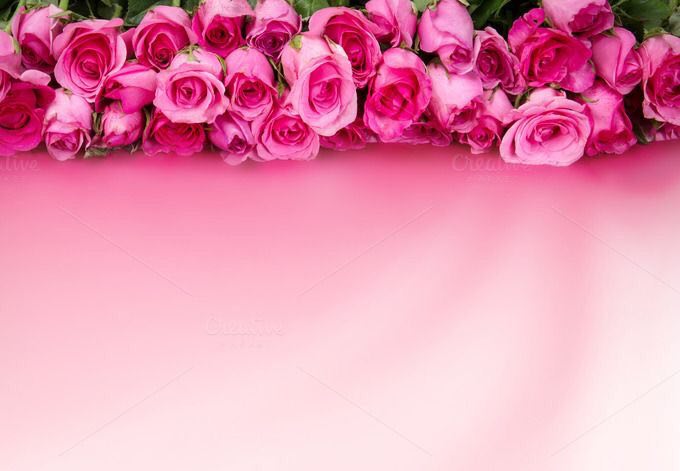 أهداف تدريس مادة الإملاء :
أهداف تدريس مادة الإملاء:
يمكن تحديد أهداف تدريس مادة الإملاء في الآتي: 
1- أن يتعرف الطالب على قواعد الإملاء ويقدر على استخدامها استخداما جيدا .
2- أن يتدرب الطالب على كتابة الهمزات بأنواعها المختلفة بدون أخطاء .
3- أن يتدرب الطالب على استخدام علامات الترقيم استخداما جيدا .
4- أن يتدرب الطالب على التفريق بين همزة القطع وألف الوصل أثناء الكتابة .
5- أن يتدرب الطالب على التفريق بين الألف اللينة والياء والتاء المربوطة والتاء المفتوحة والهاء .
6- أن  يكتسب  الطلاب القدرة على الكتابة والرسم الإملائي الصحيحين. 
7- أن  تنمو عند الطلاب  ملكة الكتابة الصحيحة وفقا ً للقواعد الإملائية. 
8- أن يتعود الطالب على  الربط بين مواد اللغة العربية بجميع فروعها وتطبيق ما تعلموه من مهارات مختلفة. 
9- أن  يتعود الطلاب على اليقظة وحسن الإنصات ودقة الاستماع. 
10- أن  تتدرب حواس الطلاب المتصلة بالكتابة مثل: الأذن واليد والعين. 
11- أن يتعرف المعلم على مواطن الضعف عند الطلاب في رسم الكلمات والعمل على علاجها.
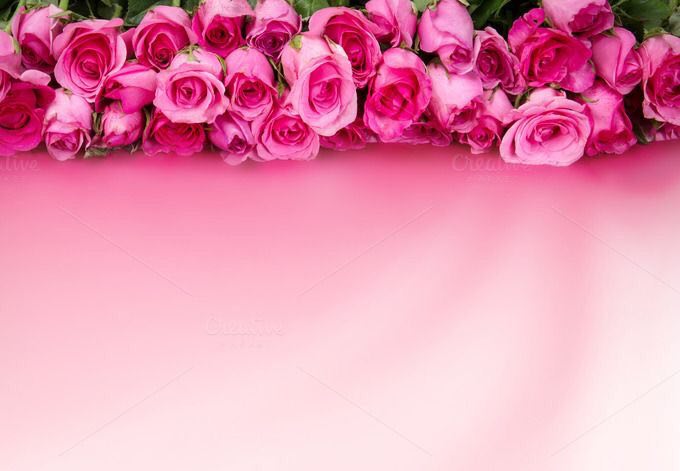 أهداف تدريس مادة الخط :
أهداف تدريس مادة الخط:
تتحدد أهداف تدريس مادة الخط فيما يلي: 
1- أن يتعرف الطالب على قواعد كتابة الخط العربي ويقدر على استخدامها .
2- أن يتدرب الطالب على كتابة الكلمات بجميع الخطوط العربية المختلفة مراعيا قواعد كل نوع منها
3- أن تتكون لدى الطلاب القدرة على الكتابة الصحيحة وفق قواعد الخط.  
4- أن  يتعود الطلاب على الدقة في الكتابة ومساعدتهم على تقليد الجيد منها. 
5- أن  ينمو لدى الطلاب الذوق الفني بما يطلعون عليه من نماذج وما يمارسونه من كتابات. 
6- أن  يتدرب الطلاب على النظام والنظافة وجمال التنسيق. 
7- أن  ينشأ  الطلاب على حب الخط الجميل والإعجاب به والإبداع فيه.
ما يعالجونه من موضوعات وما يتطلبه من تفصيل، وإحاطة، ودراسة الأفكار الجزئية، والربط بينها. 
9-  أن يتعود الطالب على  التغلب على عامل الحياء ( الخجل). 
10- أن تنمو  لدى الطلاب و الطالبات القدرة على الارتجال في المواقف. 
11- أن  يتعود الطلاب على قواعد الحديث واحترام ا
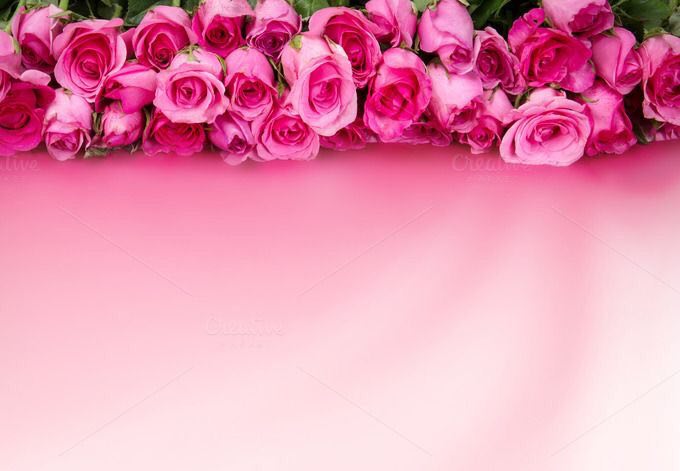 أهداف تدريس مادة التعبير والإنشاء:
يمكن تحديد أهداف تدريس مادة التعبير والإنشاء فيما يلي: 
1- أن يتدرب الطلاب على كتابة موضوع التعبير الإبداعي و الوظيفي بدون أخطاء .
2- أن يتدرب الطالب على التعبير عن المعنى الواحد بطرق و أساليب مختلفة .
3- أن يتدرب الطالب على تلخيص العبارات وبسطها بأسلوب جميل بعيد عن الأخطاء .
4- أن يتدرب الطالب على كتابة البرقيات والافتات والاعلانات والتقارير بأسلوب جميل خالٍ من الأخطاء .
5- أن  يتعود الطلاب وتشجيعهم على مواجهة الآخرين ومحاورتهم بلغة عربية سليمة. 
6- أن  تكتشف  الميول الأدبية لدى الطلاب والعمل على صقلها وتوجيهها. 
7- أن  يتدرب الطلاب على التفكير المنظم الذي تتضح فيه المقدمات والأسباب وما يترتب عليها من نتائج وخواتيم. 
8-  أن  يتوسع أفق تفكير الطلاب وتنمية معارفهم نتيجة ما يعالجونه من موضوعات وما يتطلبه من تفصيل، وإحاطة، ودراسة الأفكار الجزئية، والربط بينها. 
9-  أن يتعود الطالب على  التغلب على عامل الحياء ( الخجل). 
10- أن تنمو  لدى الطلاب و الطالبات القدرة على الارتجال في المواقف. 
11- أن  يتعود الطلاب على قواعد الحديث واحترام الرأي الآخر.
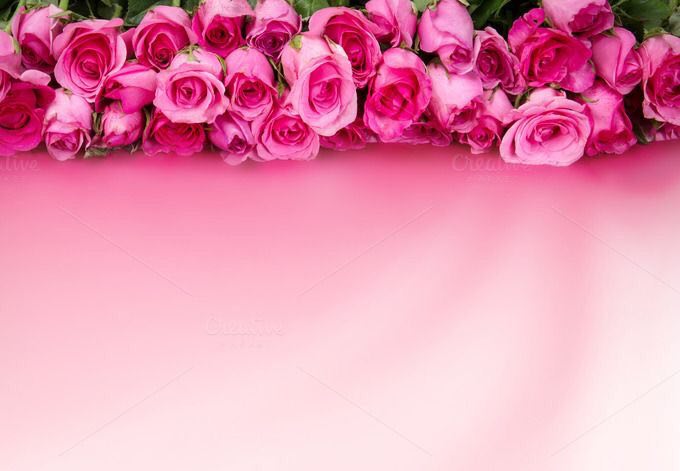 برنامج الأسبوع التمهيدي
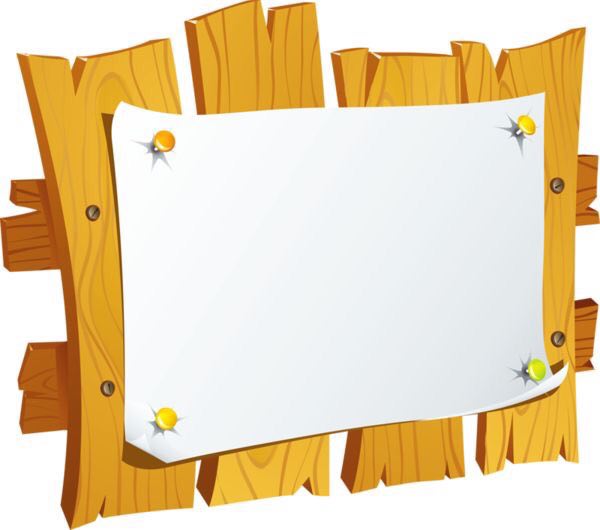 الأهداف العامة للمادة
أهداف تدريس اللغة العربية
 
الأهداف العامة لتدريس مواد اللغة العربية:
1- أن يعتز الطالب باللغة العربية  اعتزازا كبيرا  بسبب ما  حفظته لنا من أمجاد الإسلام و مثله العليا في الصدق ، و الوفاء ، و الشجاعة ، و الكرم .
2- أن يكتسب الطالب القدرة على التعبير الصحيح في التخاطب ، و التحدث، و الكتابة .
3- أن يتدرب الطالب على القراءة الصحيحة ، و النطق السليم ، و فهم الأفكار ،
4- أن يتدرب الطالب على أنواع القراءات المختلفة بعد تنمية مهارة القراءة لديه .
5- أن يتربى الذوق الأدبي الرفيع لدى الطالب حتى يدرك به جمال الأسلوب ، و روعته ، أو ضعفه ، و ركاكته
6- أن  تنمو  القدرة لدى الطالب على الفهم ، و الاستماع ، و استخلاص المعاني ، و الأفكار .
7- أن يتمكن الطالب من الاطلاع على ما في المكتبة العربية من المؤلفات ، و الكشف عما يعرض له من ألفاظ صعبة في المعاجم العربية المناسبة لمستواه .
8 - أن يلم الطالب بالقواعد الأساسية لفروع اللغة العربية ، و ينتفع بها ويقدر على استخدامها .
9- أن يجعل الطالب دراسته للغة وسيلة لفهم القرآن الكريم ، و السنة النبوية  .
10- أن يظفر الطالب بحفظ قدر كافٍ من النصوص الأدبية ، و أن يستمتع بها ، و يتذوق مظاهر الجمال فيها .
11- أن يحسن الطالب التعبير عما في نفسه ، وما تقتضيه المواقف سواء كان هذا التعبير شفهياً ، أو كتابياً بلغة مستقيمة .
12- أن يعرف الطالب من أساسيات الإملاء ما يمكنه من رسم الكلمات رسماً صحيحاً .
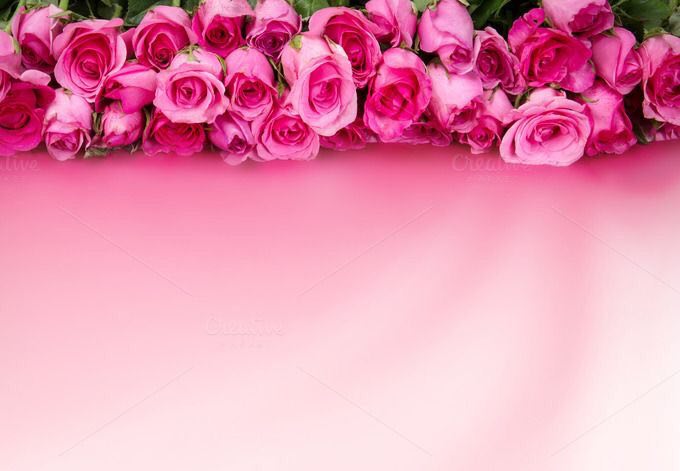 الأهداف الخاصة للمادة
الأهداف الخاصة  لتدريس  اللغة العربية:
1- أن يتأصل لدى الطالب أسس العقيدة الإسلامية السمحة .
2- أن يغرس لدى الطالب  الأخلاق الكريمة والمثل العليا الرفيعة .
3- أن تترسخ المثل العليا ، و المبادئ الفكرية و الروحية و الوطنية في نفوس الطلاب .
4-  أن تنمو  عواطف الإيثار و الخير و التضحية و حب العمل في نفوس الأبناء .
5- أن  تنمو  الثروة اللغوية عند الطلاب .
6- أن يتعود الطالب على المحافظة على الفصحى و الابتعاد عن العامية و معالجة الأخطاء الشائعة .
7- أن يتدرب الطالب على الارتقاء بأسلوبه في جميع المهارات .
8- أن  تنمو لدى الطالب  ملكة تركيب الجمل العربية  تحدثاً و كتابة .
9- أن ترتقى مهارة الإعراب لدى الطلاب و معرفة أهميته لفهم قواعد اللغة العربية .
10- أن تنمو  ملكة الحفظ عند الطلاب .
11- أن يتدرب الطالب على المحافظة على اللغة الفصحى و الابتعاد عن العامية بحفظ أكبر قدر من النصوص .
12-أن يتدرب الطالب على  الارتقاء بأسلوب الإنشاء ، و الشرح ، و التفسير .
13-أن  تنمو لدى الطالب ملكة  الذوق الجمالي في الكتابة ،و دقة الموازنة ، و قوة الانتباه لرسم الحروف 
14-أن يتدرب الطالب  على الكتابة الخالية من الأخطاء الإملائية .
15- أن تنمو عند الطالب الرغبة في القراءة الذاتية و التوسع القرائي.
16-أن يكتسب الطالب القدرة على   معالجة بعض المفاهيم الخطأ ،  و المحافظة على سلامة اللغة.
17- أن يتعرف الطالب على بعض الشخصيات الإسلامية والعلمية والتاريخية التي أثرت في حياة الأمة .
18- أن تنمو قدرة الطالب على التعبير السليم عن مشاعره ، و أفكاره ، وحاجاته .
19- أن يكتسب الطالب القدرة على التفكير المنظم من حيث تسلسل العناصر ، و حسن عرضها ، و ربطها بعضها ببعض
20- أن يكتب الطالب بعض الفنون التعبيرية، الوظيفي منا و ِالإبداعي، مراعياً الأسس الفنية لكل منها
التمهيــــــد:كما أن لطالب العلم مواصفات، ولقبول شخص معين في وظيفة معينة مواصفات، كذلك عباد الرحمن لهم مواصفات وهذا هو درسنا.
التمهيــــــد:كما أن لطالب العلم مواصفات، ولقبول شخص معين في وظيفة معينة مواصفات، كذلك المؤمنون لهم مواصفات وهذا هو درسنا.
التمهيــــــد: تمثيل شخصية الشاعر للتعريف به وضيفنا اليوم هو أبو تمام.
التمهيــــــد: مقطع عن حقوق الجار.
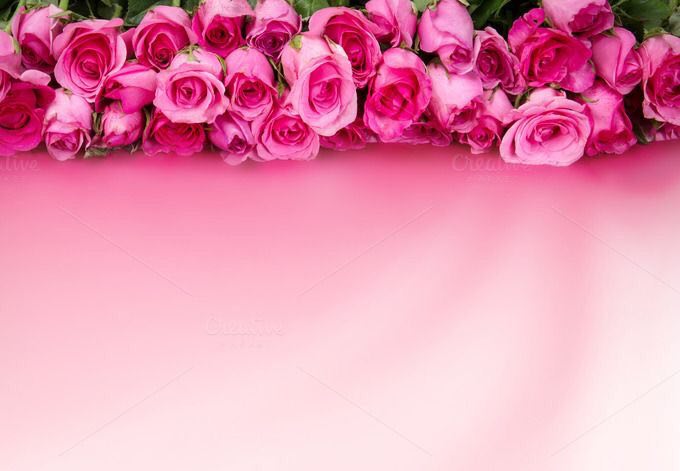 حصص يوم الإثنين.
التمهيد:  استرجاع ما تم دراسته في الصفوف السابقة من خلال جدول التعلم..
التمهيد:  جمل تتعلق بدرس اليوم وطرح بعض الأسئلة عن الدرس.
التمهيد:  استرجاع ما تم دراسته في الصفوف السابقة من خلال جدول التعلم..
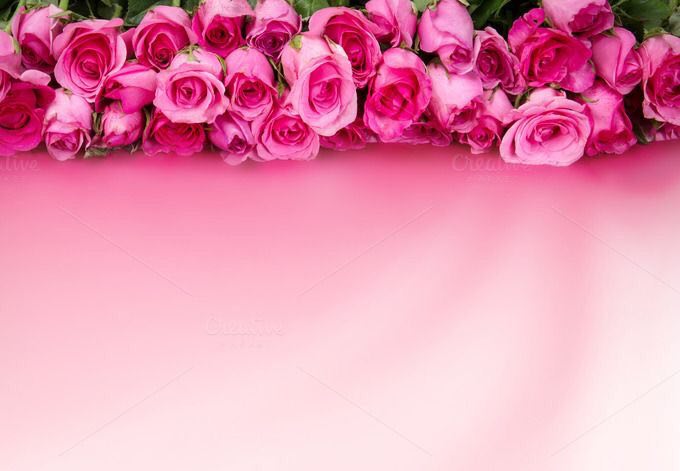 حصص يوم الأربعاء.
التمهيــــــد: مقطع عن حقوق الجار.
التمهيــــــد: مقطع آيات التفكر في الطعام، عرض أطعمة مع تفكر سريع فيها.
التمهيــــــد: مقطع عن حقوق الجار.
التمهيــــــد: مقطع فيه آيات عن التفكر في الطعام، استعراض بعض أطعمة الطالبات والتفكر فيها.
التمهيد:  جمل تتعلق بدرس اليوم وطرح بعض الأسئلة عن الدرس.
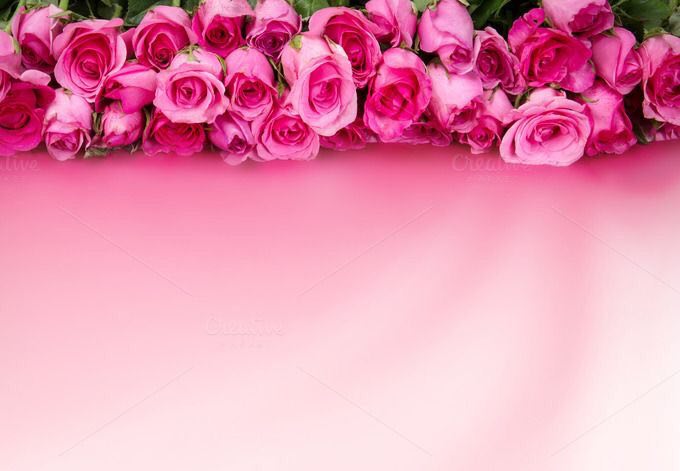 حصص يوم الأربعاء.